Simulación de un Sistemadomótico en Python
ELO330
Integrantes:                                                             Profesor:
Tomas Ibaceta                                                          Agustin Gonzales
Gustavo silva
Patricio Carrasco
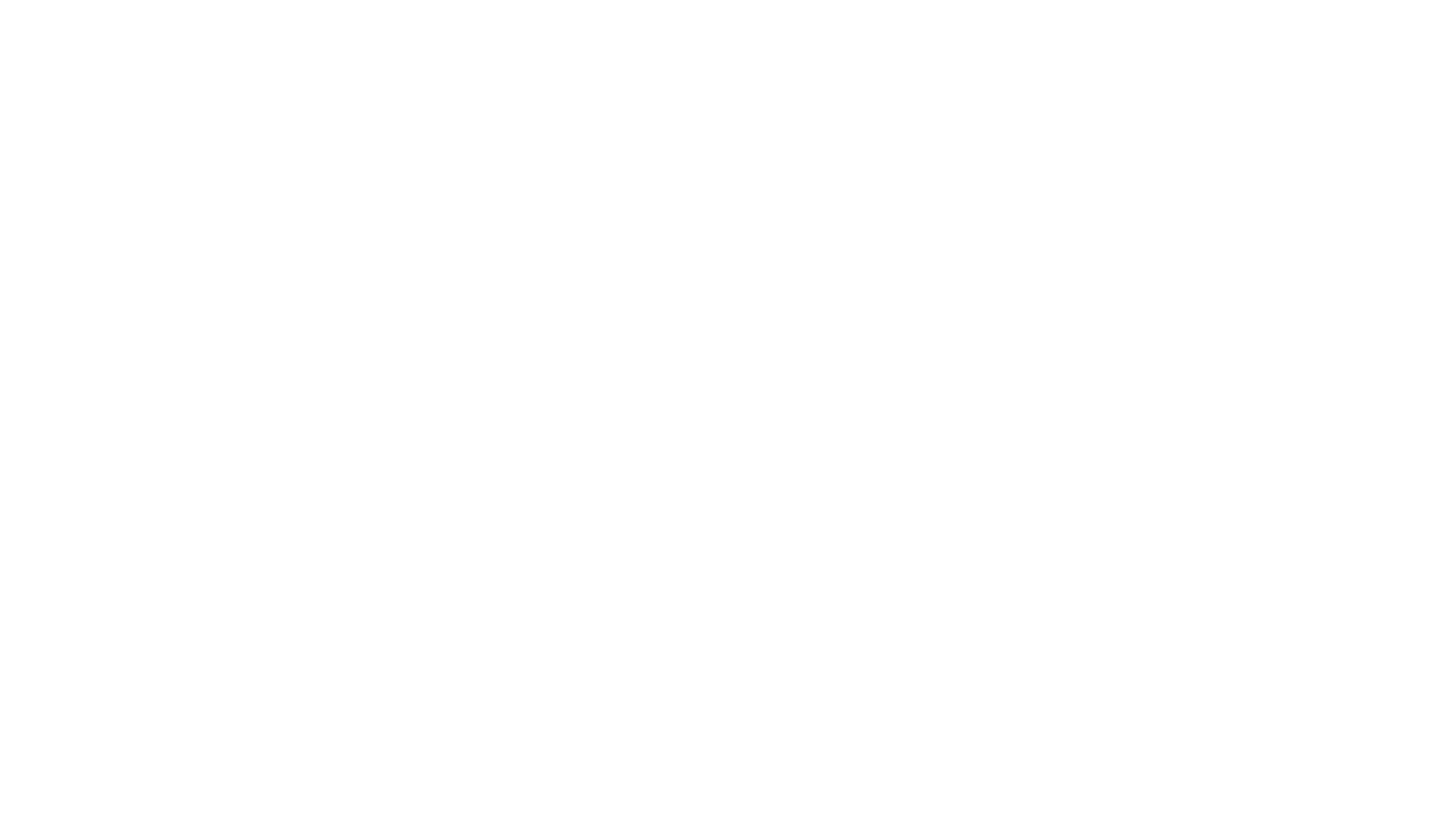 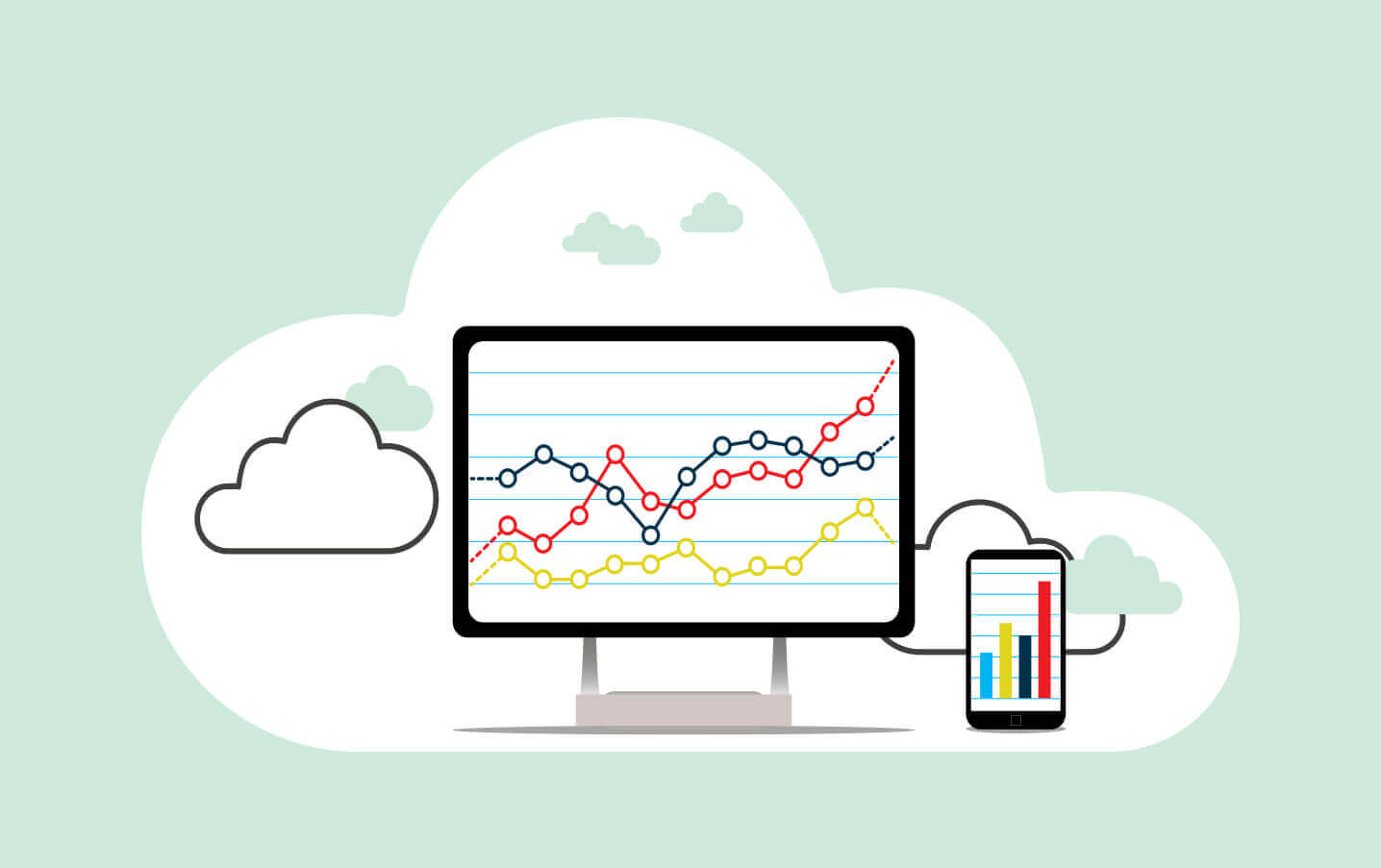 Contexto
Necesidad de registrar datos en la Nube.
Acceder de forma remota a los datos.
Python un lenguaje en auge.
arquitectura de diseño
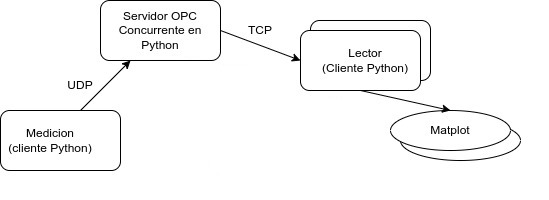 medidor.py
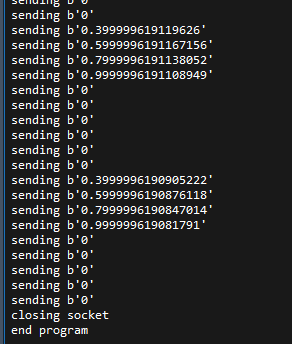 Cliente UDP encargado de generar las mediciones y mandar estos valores al servidor opc.py .
Compilación y ejecución : python3 medidor.py<host><Puerto><delta>
opc.py
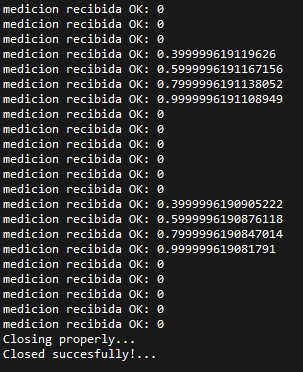 Servidor Concurrente capaz de recibir clientes UDP y TCP 
Compilación y ejecución : python3 opc.py <Puerto>
lector.py
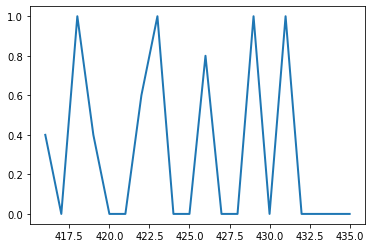 Cliente TCP en python que solicita valores de medicion indefinidamente y grafica los últimos 20 valores con Matplotlib.
 Compilación y ejecución : python3 lector.py <Host><Puerto><delta>
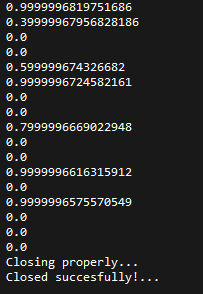 Situaciones problemáticas del programa
Lectores con periodo de Lectura de 1 Segundo. 
Graficas no se visualizan como corresponde .
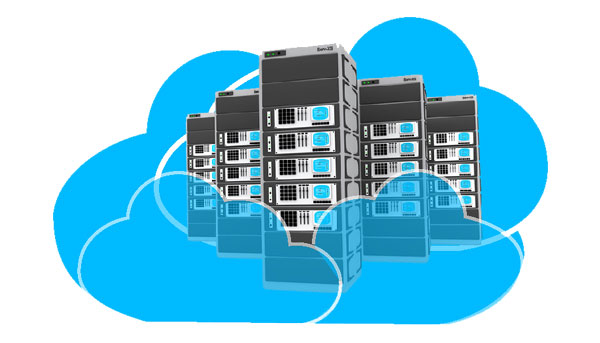 Prueba de Código